SECONDO CIRCOLO POMIGLIANO D’ARCO
ATTIVITA’  BAMBINI TRE ANNI
“STORIE DI MACCHIE IN PRIMAVERA”


INS. SODANO VINCENZA
SEZIONE N
GIOCA CON I COLORI
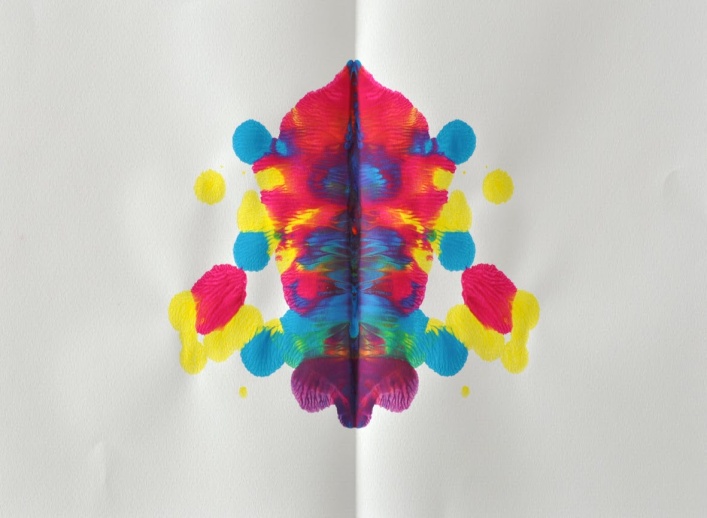 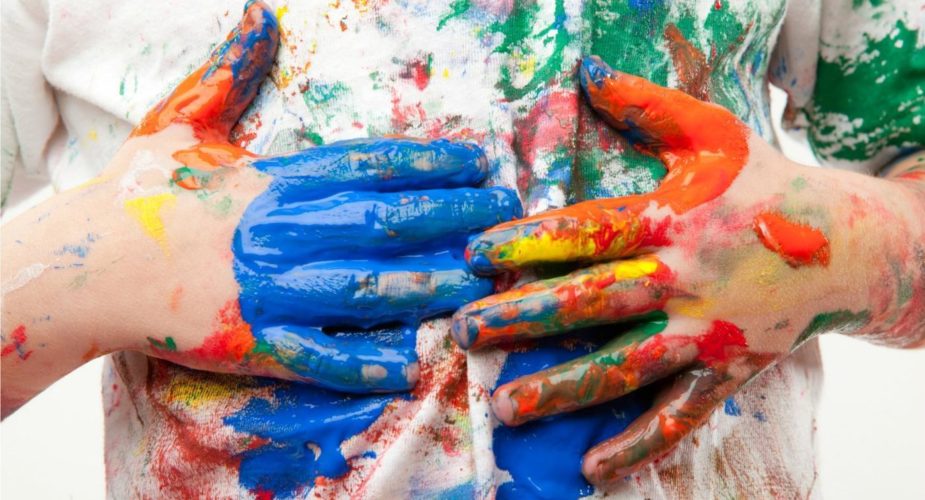 CREA  FARFALLE CON LA TEMPERA
Accosta su fogli bianchi  piccole pennellate  con i colori a tempera, piega il  foglio e schiaccia con il palmo della mano, riapri il foglio e scopri cosa viene fuori !!!
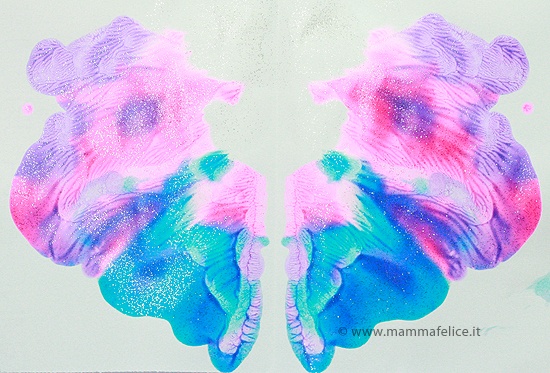 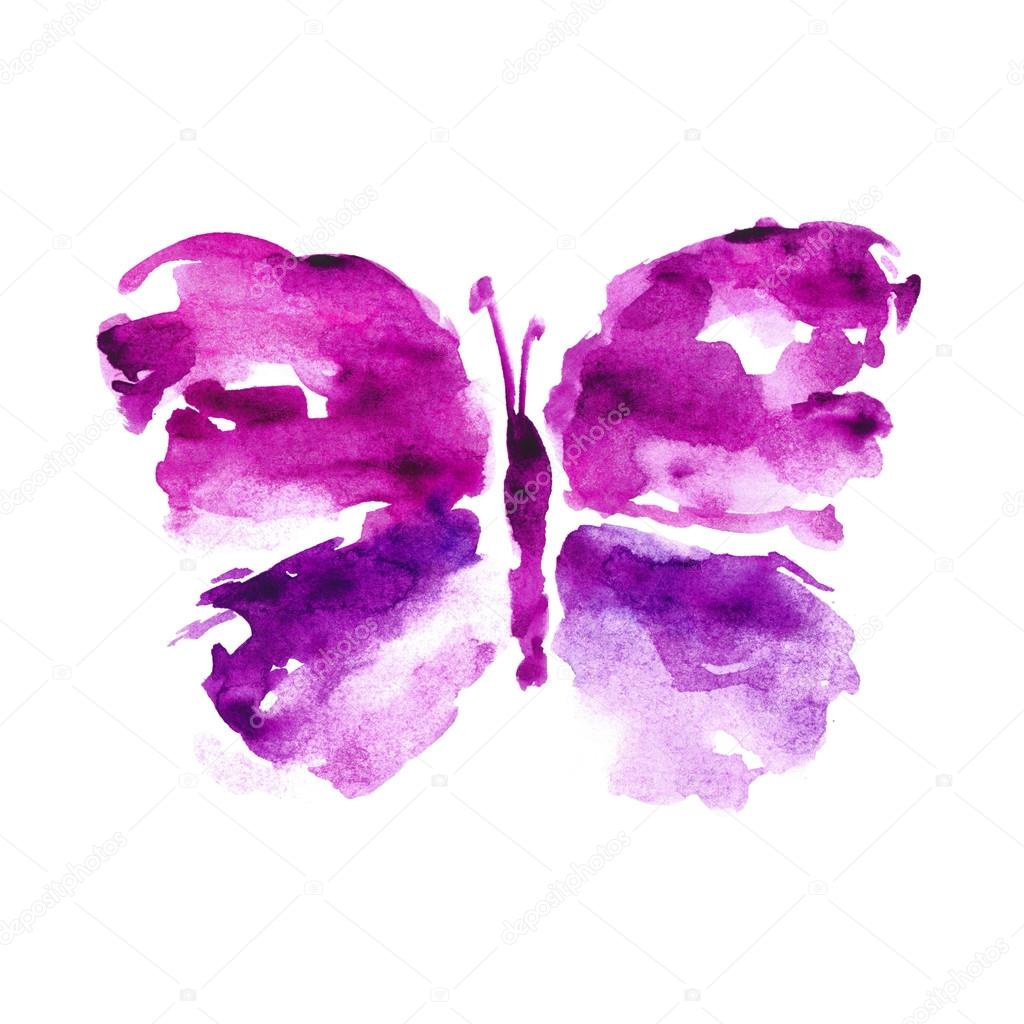 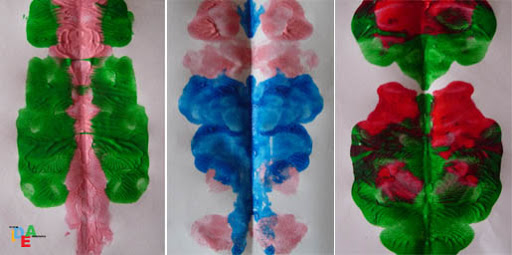 CREA FIORI CON LA TEMPERA
Divertiti a creare fiori usando tecniche diverse: spruzza la tempera con  una siringa di plastica, oppure sposta la tempera che hai messo sul foglio soffiando da una cannuccia, o ancora crea fiori punteggiando con pittura a dita su un  solo lato del foglio e poi lo pieghi. Compariranno così dei bellissimi fiori di Primavera !!!
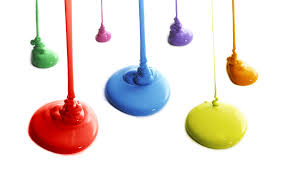 GUARDA CHE CAPOLAVORI PUOI CREARE !!!
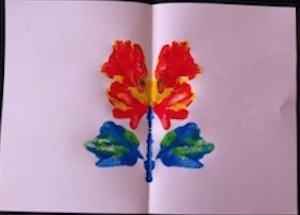 E POI ANCORA….
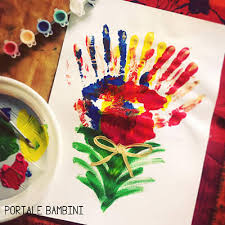 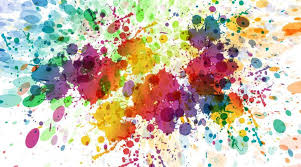